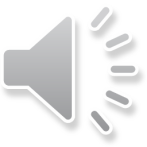 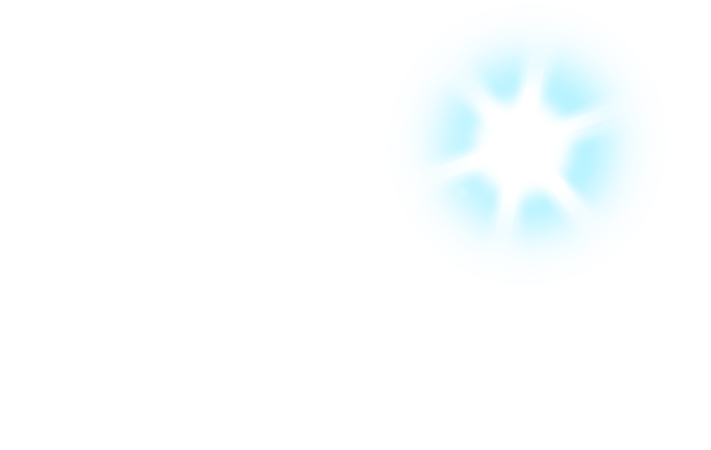 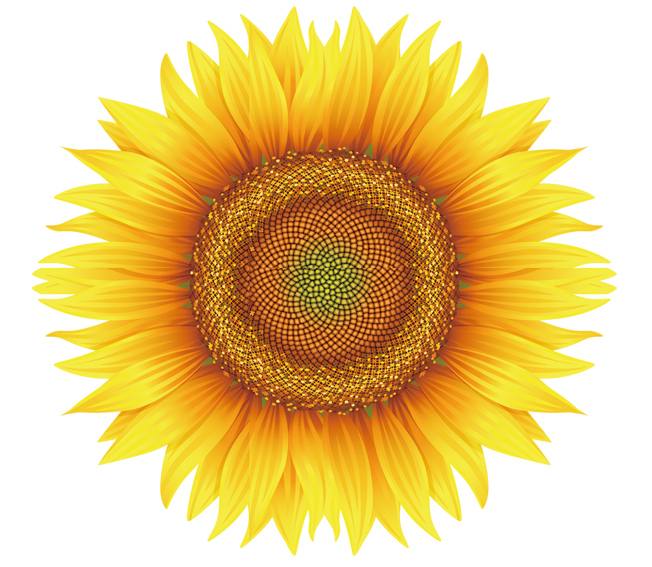 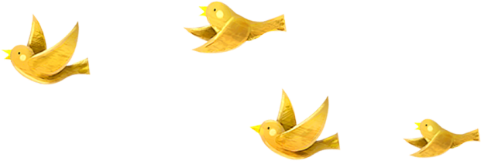 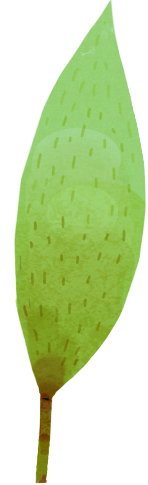 Bài 3
Bài 3
Bài 3
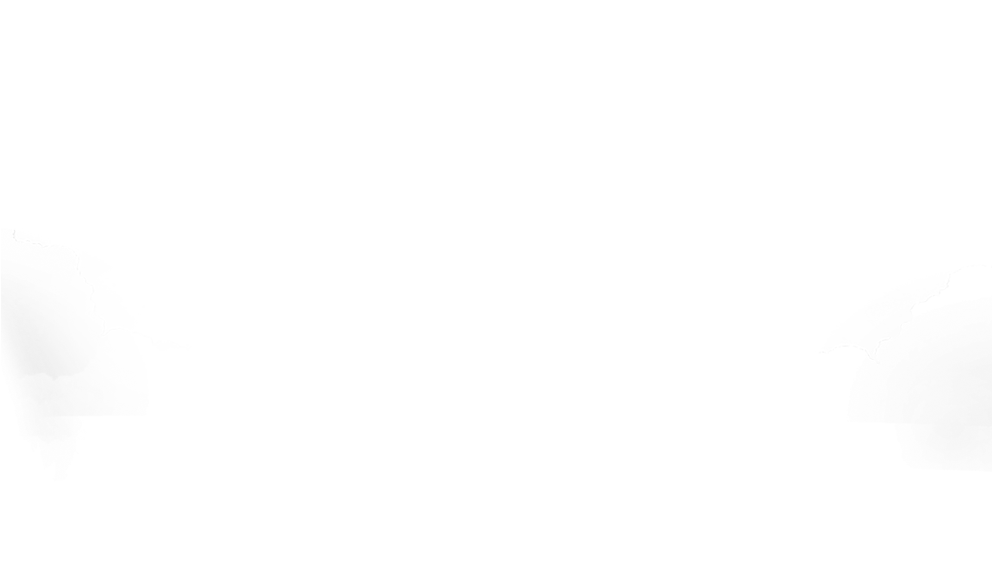 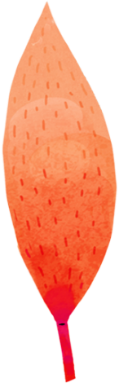 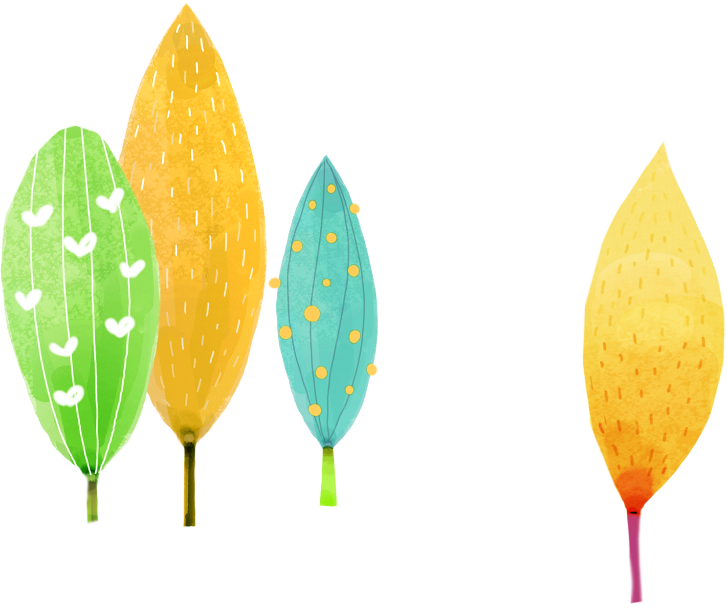 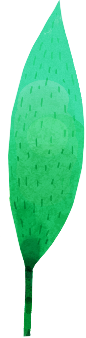 NGÀY MỚI BẮT ĐẦU
NGÀY MỚI BẮT ĐẦU
NGÀY MỚI BẮT ĐẦU
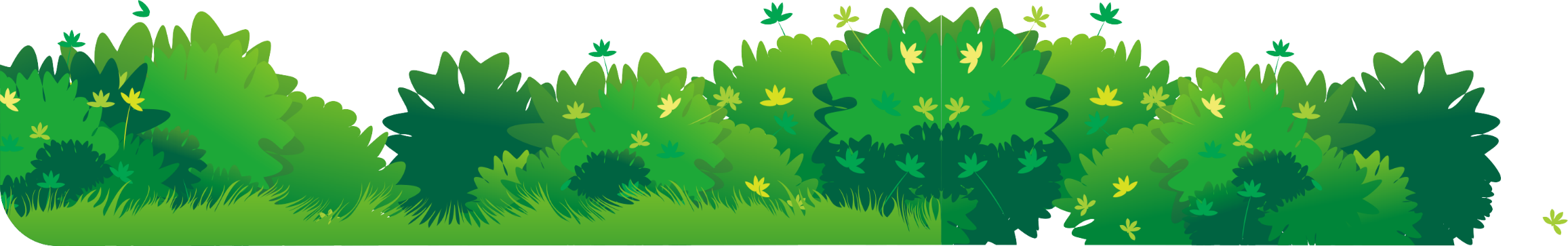 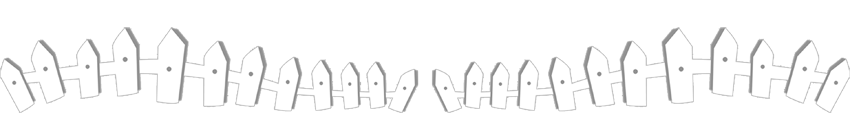 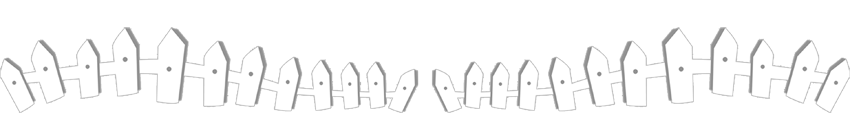 Giáo viên: Nguyễn Thị Thu Hường
[Speaker Notes: 更多模板请关注：https://haosc.taobao.com]
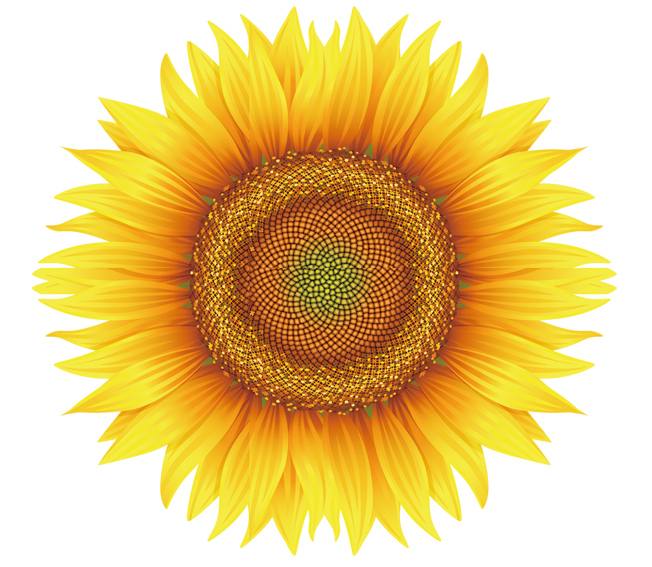 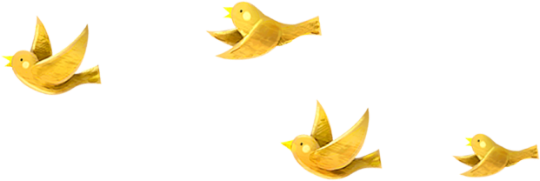 1
Khởi động
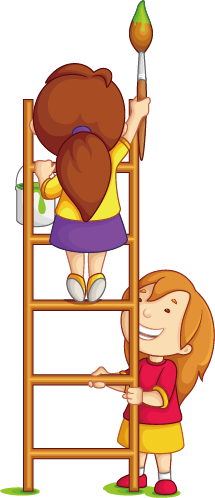 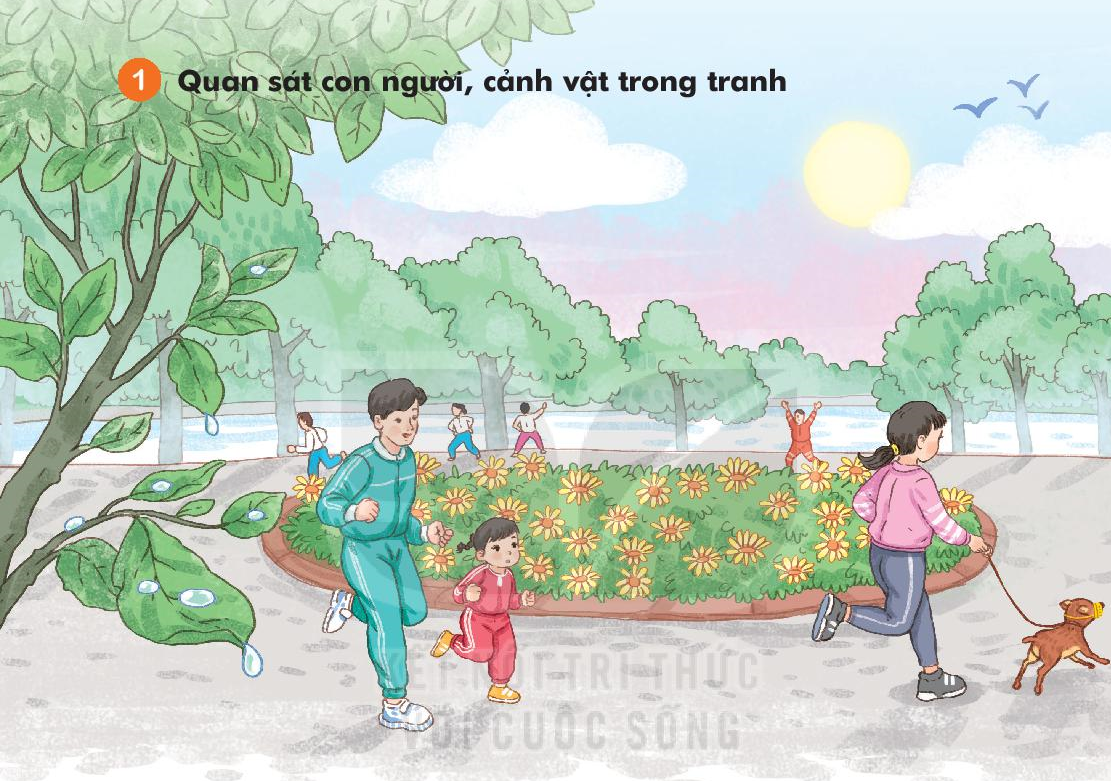 b. Cảnh vật và con người trong tranh như thế nào?
a. Em thấy những gì trong tranh?
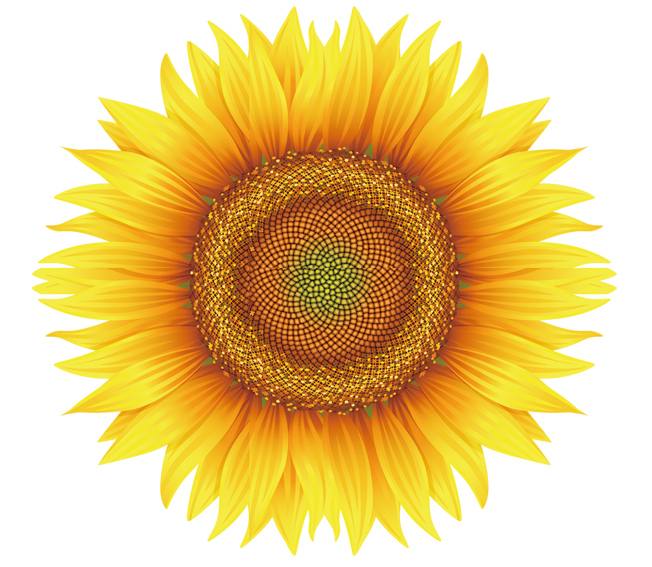 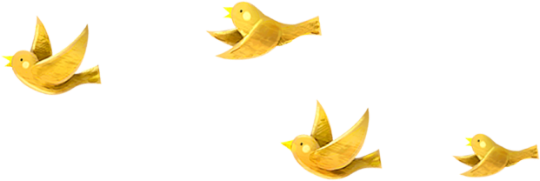 2
Đọc
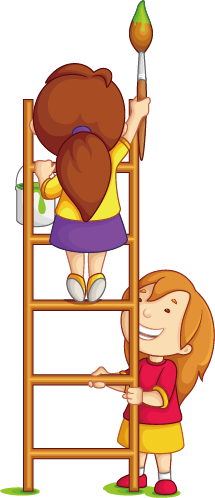 Ngày mới bắt đầu
	Buổi sáng tinh mơ, mặt trời nhô lên đỏ rực. Những tia nắng toả khắp nơi, đánh thức mọi vật.
       Nắng chiếu vào tổ chim. Chim bay ra khỏi tổ, cất tiếng hót. Nắng chiếu vào tổ ong. Ong bay ra khỏi tổ, đi kiếm mật. Nắng chiếu vào chuồng gà. Đàn gà lục tục ra khỏi chuồng, đi kiếm mồi. Nắng chiếu vào nhà, gọi bé đang nằm ngủ. Bé thức dậy chuẩn bị đi đến trường. 
       Một ngày mới bắt đầu.  
                                                                  (Thu Hương)
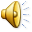 Ngày mới bắt đầu
	Buổi sáng tinh mơ, mặt trời nhô lên đỏ rực.   Những tia nắng toả khắp nơi, đánh thức mọi vật.
       Nắng chiếu vào tổ chim.    Chim bay ra khỏi tổ, cất tiếng hót.    Nắng chiếu vào tổ ong.     Ong bay ra khỏi tổ, đi kiếm mật.     Nắng chiếu vào chuồng gà.      Đàn gà lục tục ra khỏi chuồng, đi kiếm mồi.    Nắng chiếu vào nhà, gọi bé đang nằm ngủ.      Bé thức dậy chuẩn bị đi đến trường. 
       Một ngày mới bắt đầu.  
                                                                  (Thu Hương)
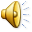 2
1
3
4
5
6
8
7
9
10
11
Tinh mơ: Lúc sáng sớm, trời còn mờ mờ.
Lục tục: tiếp theo nhau một cách tự nhiên, không
             phải theo trật tự sắp xếp.
Ngày mới bắt đầu
	Buổi sáng tinh mơ, mặt trời nhô lên đỏ rực. Những tia nắng toả khắp nơi, đánh thức mọi vật.
       Nắng chiếu vào tổ chim. Chim bay ra khỏi tổ, cất tiếng hót. Nắng chiếu vào tổ ong. Ong bay ra khỏi tổ, đi kiếm mật. Nắng chiếu vào chuồng gà. Đàn gà lục tục ra khỏi chuồng, đi kiếm mồi. Nắng chiếu vào nhà, gọi bé đang nằm ngủ. Bé thức dậy chuẩn bị đi đến trường. 
       Một ngày mới bắt đầu.  
                                                                  (Thu Hương)
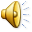 1
2
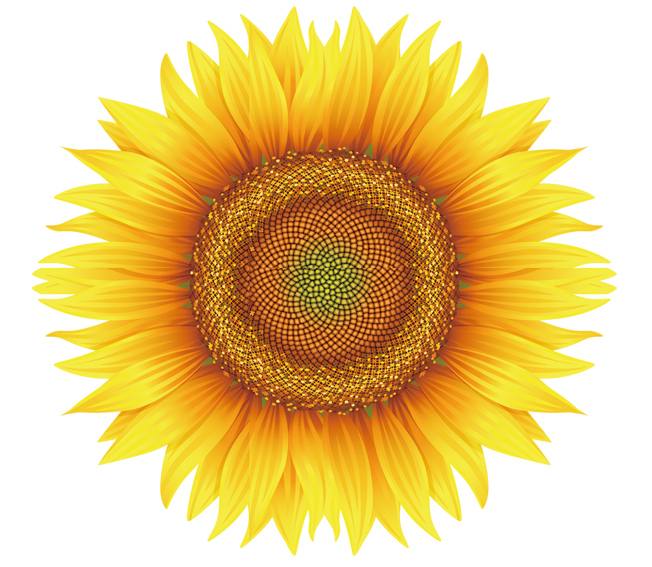 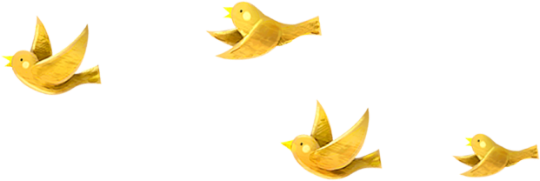 3
Trả lời 
câu hỏi
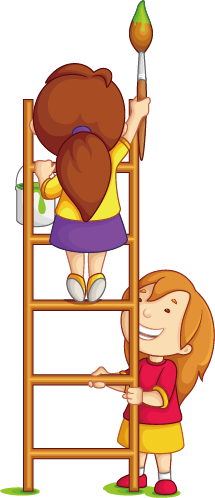 a. Buổi sáng, cái gì đánh thức mọi vật?
b. Sau khi thức giấc, các con vật làm gì?
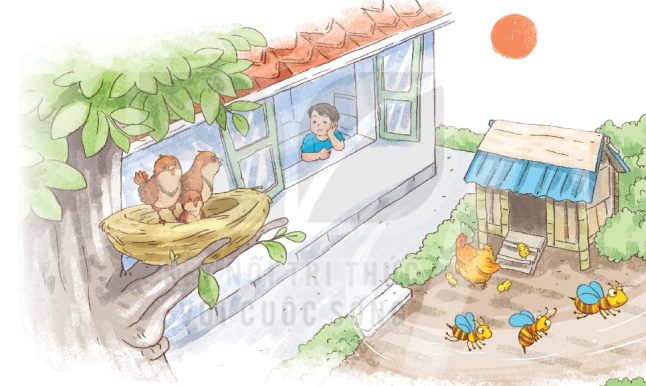 c. Bé làm gì sau khi thức dậy?
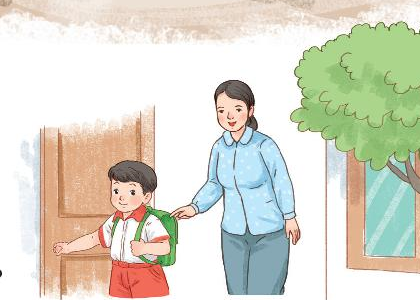 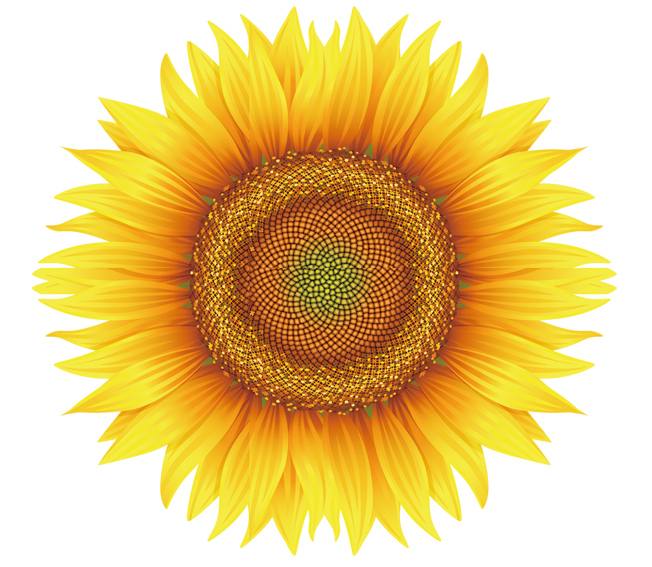 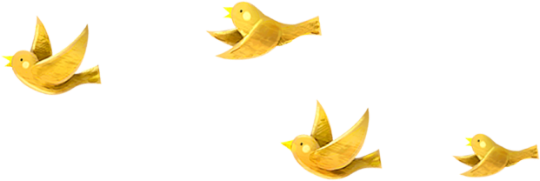 4
Viết vào vở
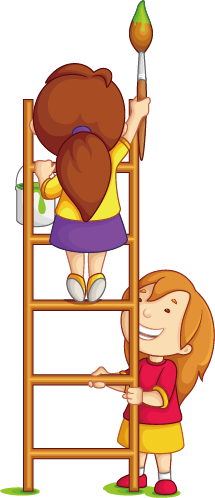 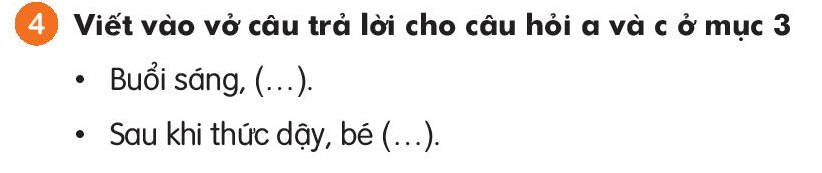 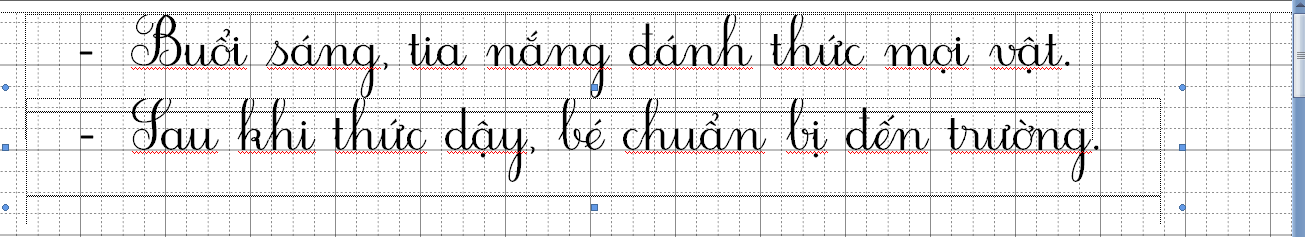 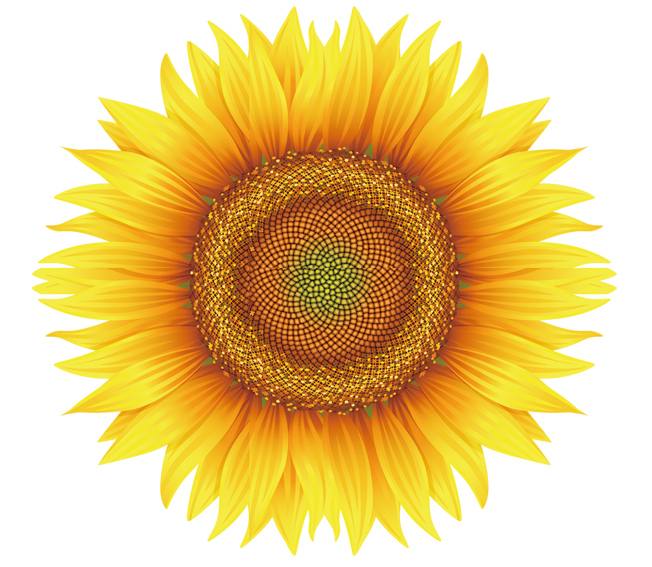 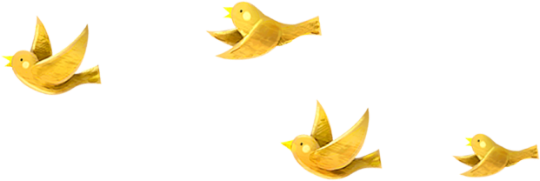 5
Chọn từ ngữ
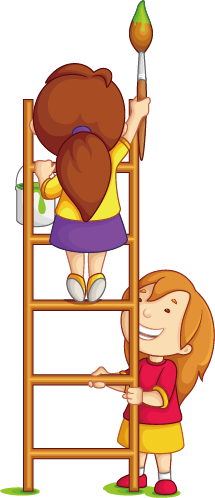 Chọn từ ngữ để hoàn thiện câu và viết câu vào vở
gáy
mặt trời    lục tục
hót
tia nắng
(…)
a. Những                  buổi sáng mở đầu một ngày mới.
(…)
b. Mấy chú chim chích choè đang          vang trên cành cây.
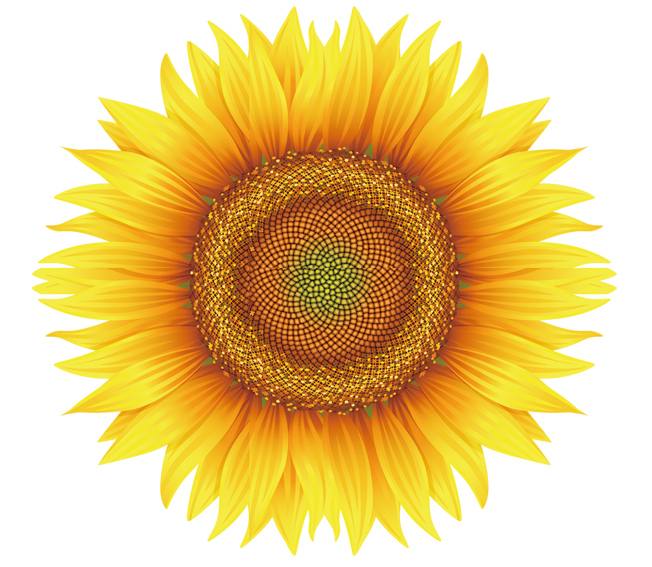 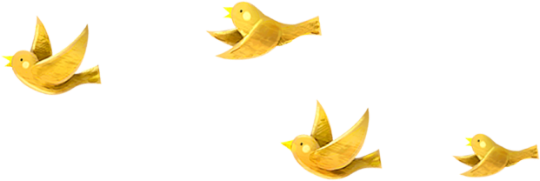 6
Quan sát tranh
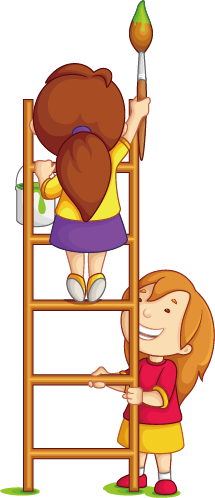 Quan sát tranh và dùng từ ngữ  trong khung để nói theo tranh
Buổi sáng      bố       mẹ      em
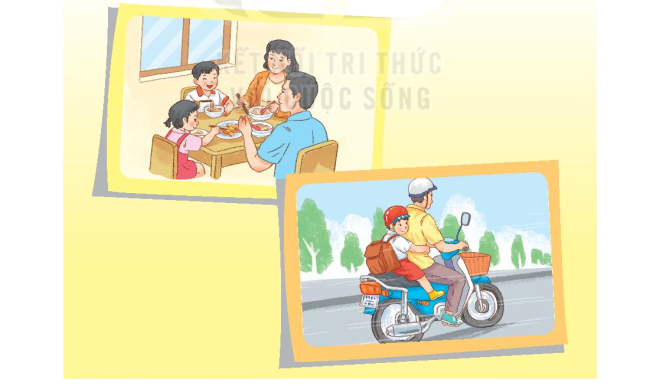 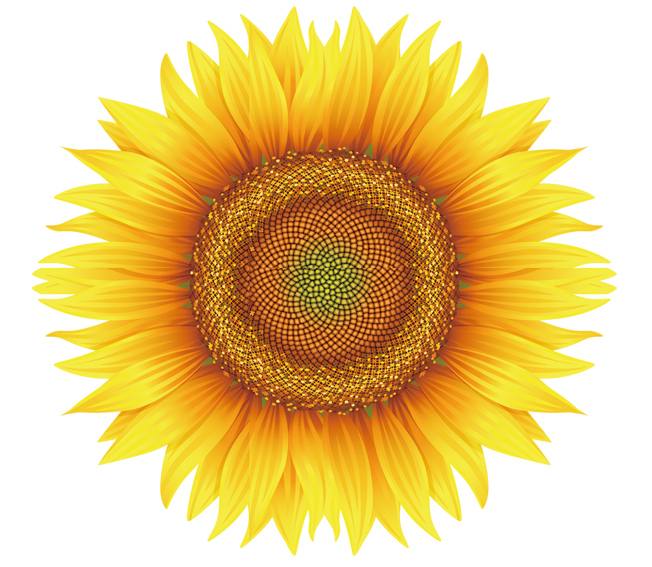 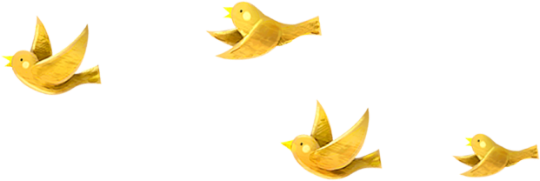 7
Nghe viết
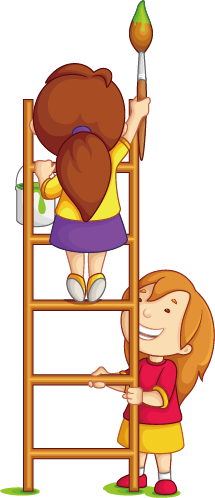 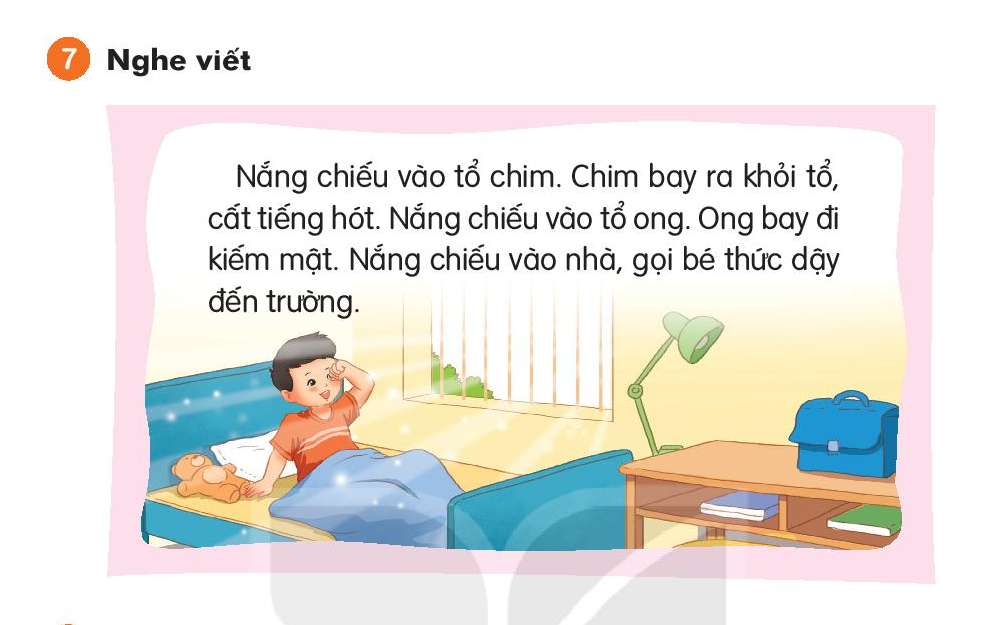 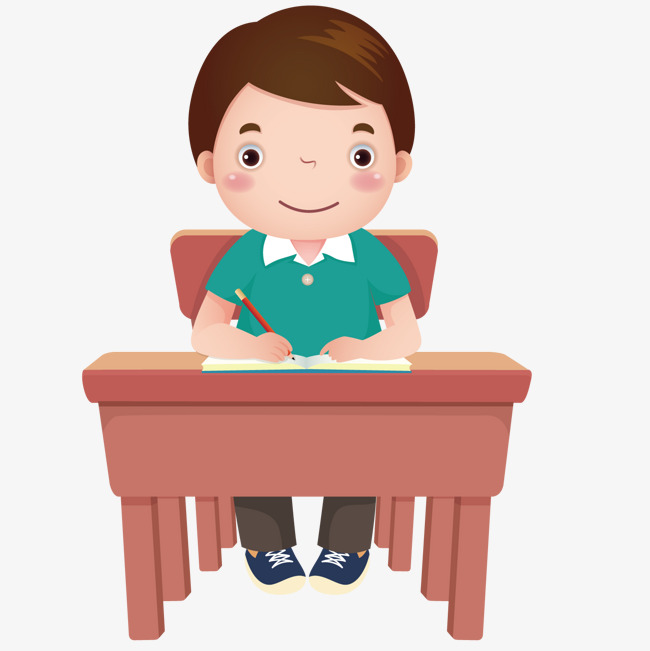 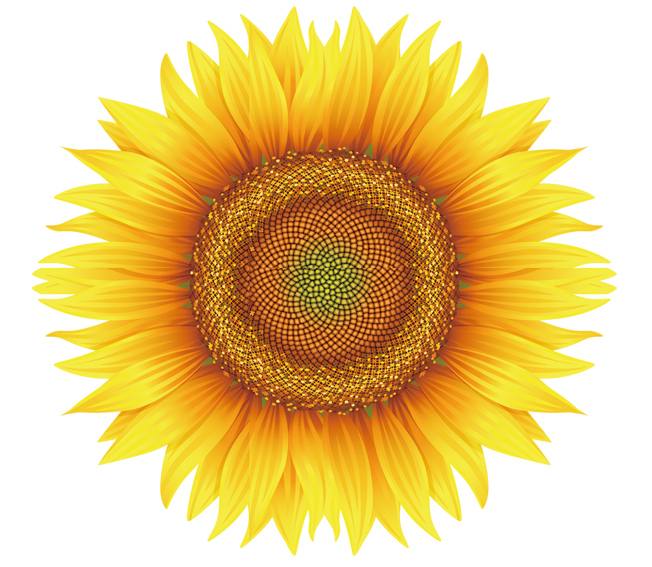 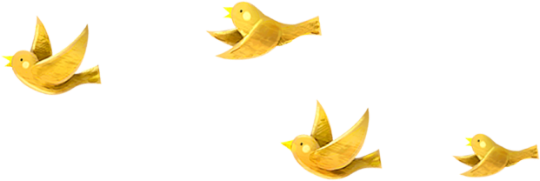 8
Tìm từ ngữ
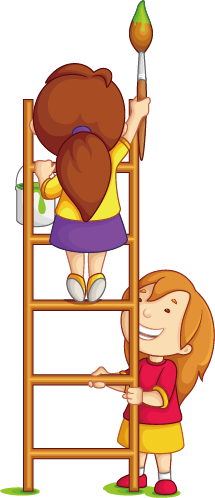 Tìm trong hoặc ngoài bài đọc Ngày mới bắt đầu từ ngữ có tiếng chưa vần iêu, iu, uông, uôn
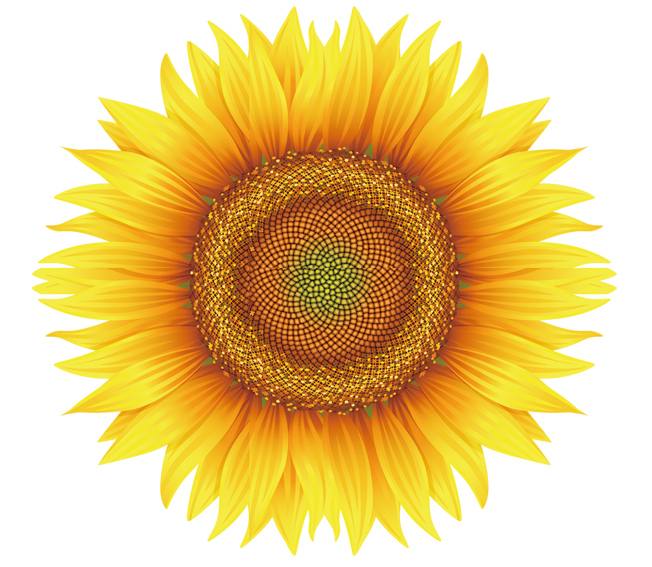 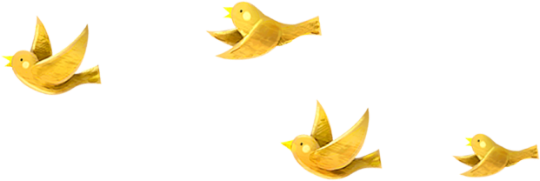 9
Hát và vận động
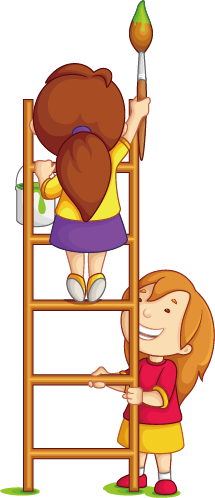 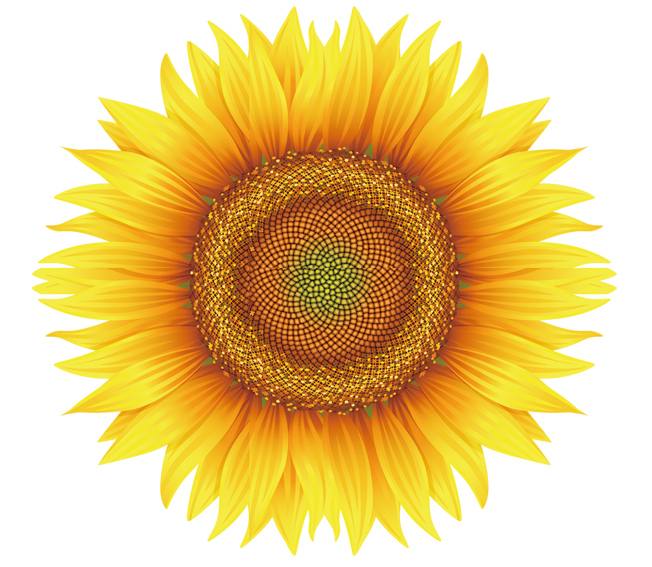 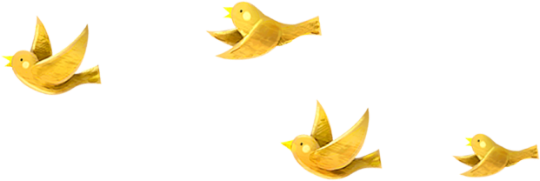 10
Củng cố
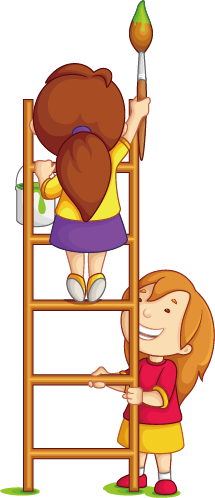